Results of the Latvian State scholarship application round for the academic year 2021./2022.
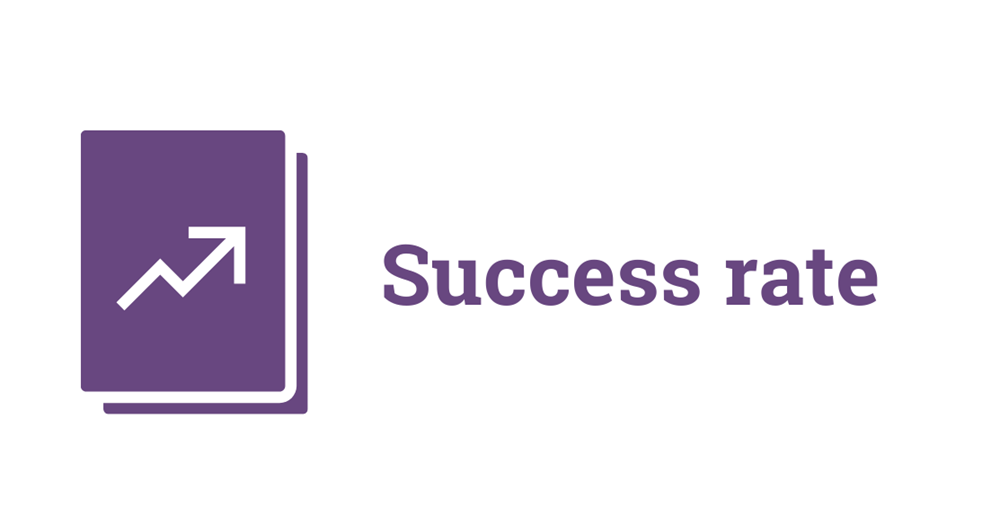 2
Results of the Call for applications for the Latvian state scholarships - success rate
3
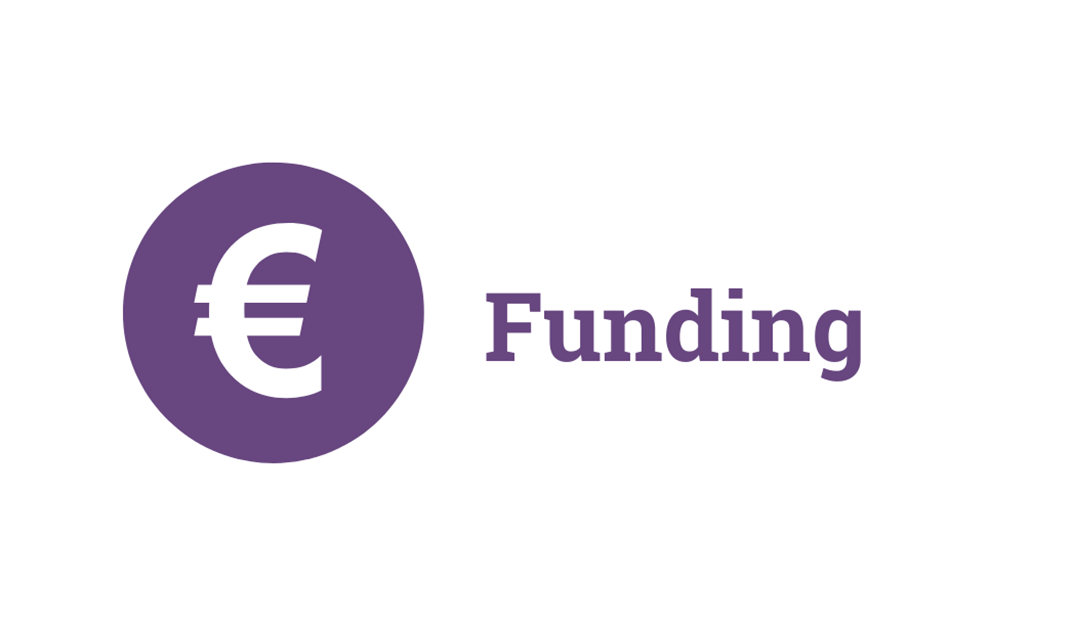 4
Latvia state funding for scholarships, EUR
5
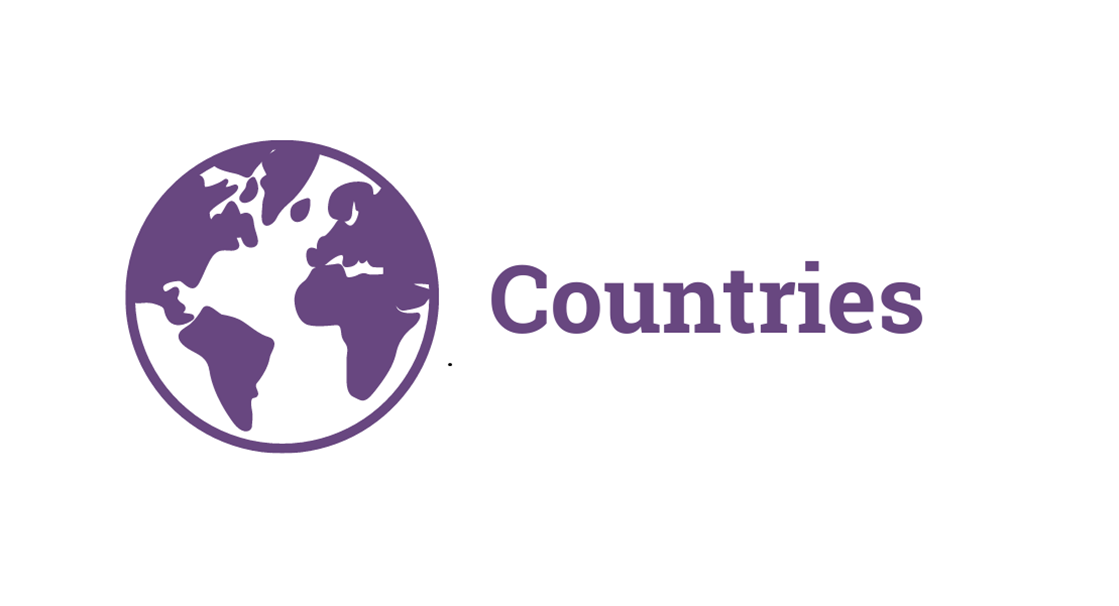 6
An overview of the Latvian state research and study scholarships awarded
7
An overview of the Latvian state research and study scholarships awarded
8
Overview of the countries with the largest number of Latvian state research and study scholarship applications
"TOP" 12 countries and success rate
* The indicator is affected by the  quota for particular countries
9
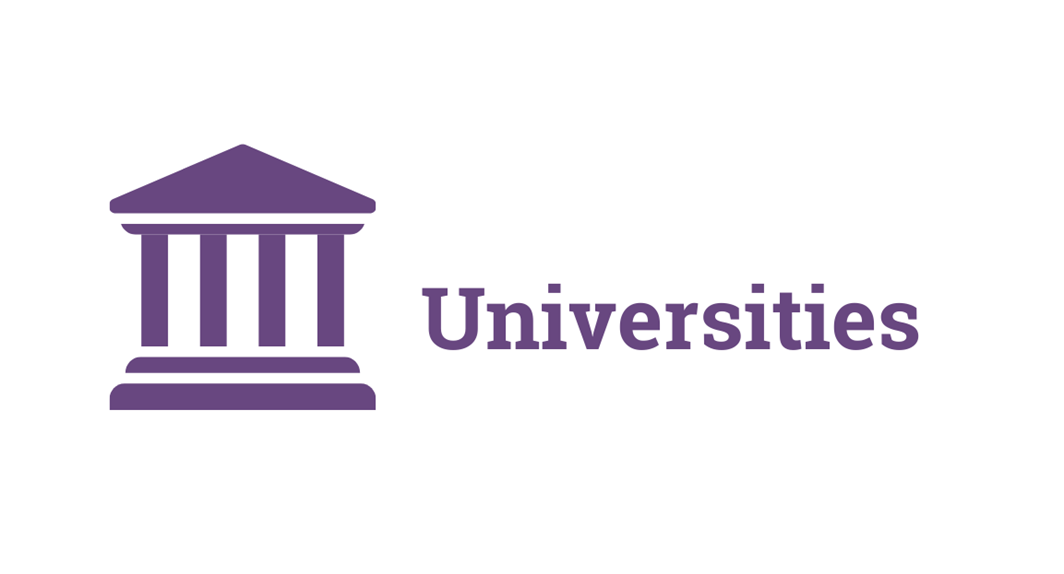 10
Distribution of scholarships granted for studies and research by higher education institutions
11
Distribution of scholarships granted for studies and research by higher education institutions
Other universities
BA- BA School of Business and Finance
Turība - Turība University
LLU - Latvia University of Life Sciences and Technologies
REA (SSE) - Stockholm School of Economics in Riga
JVLMA - Jāzeps Vītols Latvian Academy of Music
RJA - Riga Graduate School of Law
DU - Daugavpils University 
LKA - Latvian Academy of Culture
ViA - Vidzeme University of Applied Sciences
RISEBA - "RISEBA" University of Business, Arts and Technology
VA - Ventspils University of Applied Sciences
RTA  - Rezekne Academy of Technologies
ISMA - ISMA University of Applied Sciences
12
Universities success rate – scholarships for studies and for research
13
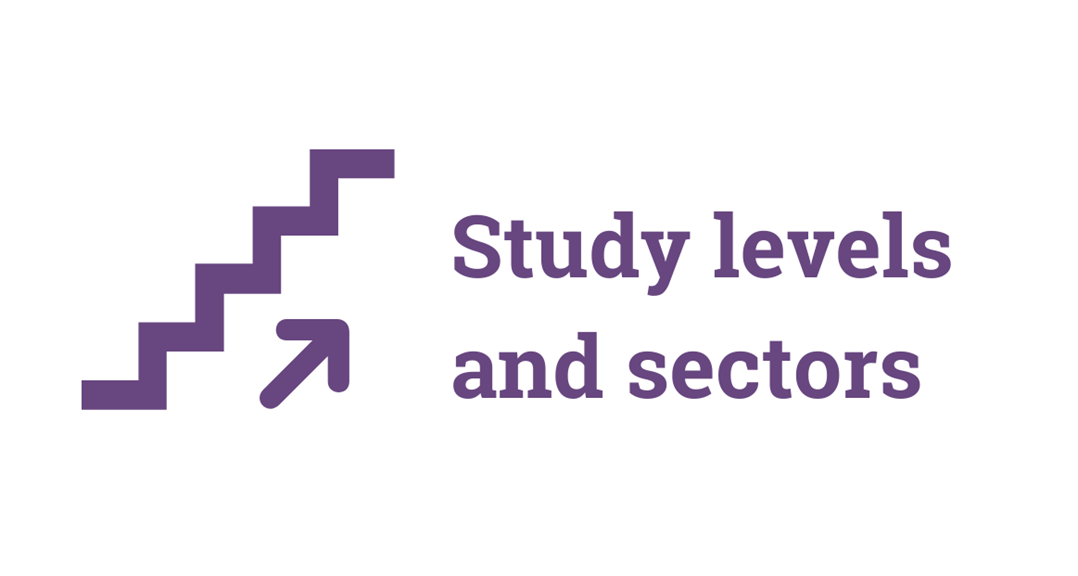 14
Distribution of Latvian state study scholarships by study levels
15
Distribution of Latvian state research scholarships by sectors
16
Distribution of Latvian state research scholarships by sectors
17
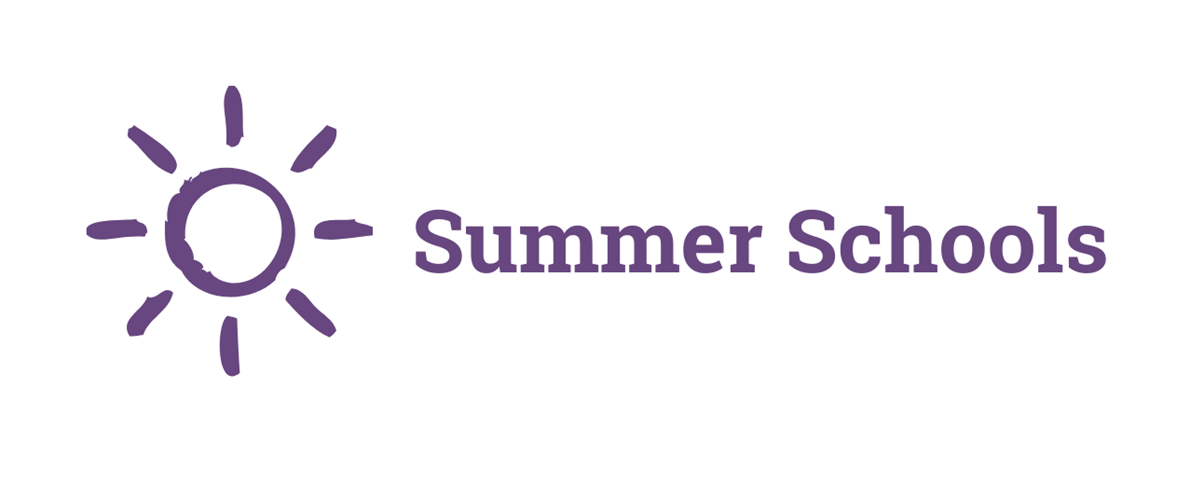 18
Latvian state scholarships for summer schools in 2021 - 8 summer schools were approved out of 15 applications, 10 scholarships for each summer school were awarded
19
Latvian state scholarships for summer schools in 2021 - distribution of awarded scholarships and reservists by countries
20
Information on the Latvian state scholarships
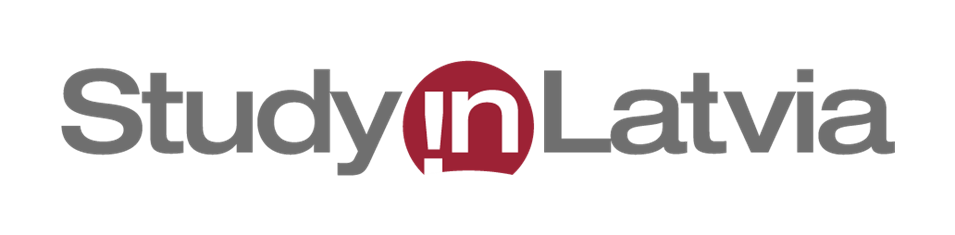 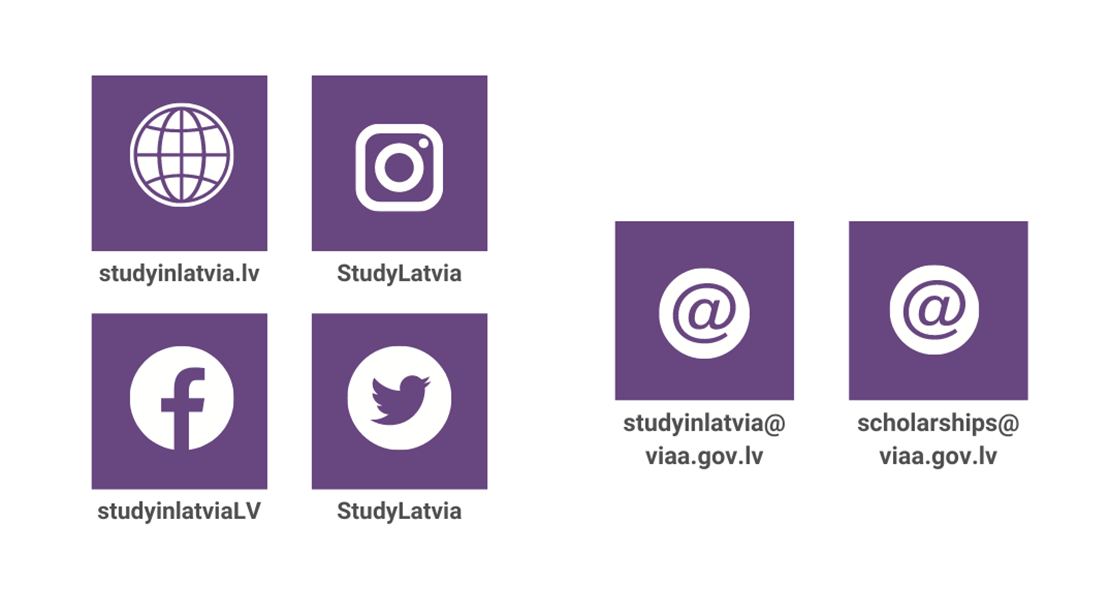 21